Родительское собрание на тему : «Поговорите со мной, родители»!
подготовила: Орещенко Ирина Александровна
Учитель начальных классов. МБОУ СОШ № 5.
Мудрые мысли о воспитании
Взрослые слишком часто живут рядом с миром детей, не пытаясь понять его. А ребенок между тем пристально наблюдает за миром своих родителей; он старается постичь и оценить его; фразы, неосторожно произнесенные в присутствии малыша, подхватываются им, по-своему истолковываются и создают определенную картину мира, которая надолго сохранится в его воображении.
Портит детей не то, что мы им уступаем, а то, что мы уступаем им, только бы избежать конфликта.
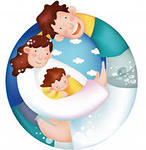 Мудрые мысли о воспитании
Всегда поступайте так, чтобы ваши дети достаточно уважали вас, но не боялись. Не навязывайте им тех добродетелей, которыми не обладаете сами. Ведь дети наблюдают за нами и делают выводы.
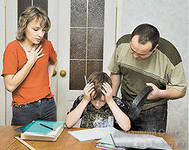 Что такое вседозволенность?
Поведение того, кто в своих поступках чувствует себя свободным от всяких общественно -установленных норм и правил.
    Толковый словарь Ожегова. С.И. Ожегов, Н.Ю. ВСЕДОЗВО́ЛЕННОСТЬ -полная, безграничная дозволенность, отказ от общепринятых норм, от каких-л. ограничений, запретов.  Вседозволенность порождает преступность.
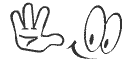 Не позволяйте детям выращивать в своих душах такие качества, как :
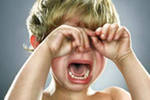 эгоизм
злоба
равнодушие
зависть
подлость
распущенность
ненависть
трусость
жадность
жестокость
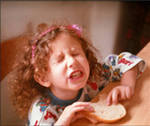 Начинайте воспитывать, когда ребёнок ещё мал…
Не ленитесь отвечать на вопросы детей
Не отмахивайтесь от ребёнка
Умейте выслушать
Доверяйте детям
Решайте вместе проблемы
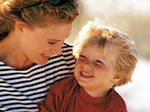 Растите человека, а не особь
Интересуйтесь, с кем дружат ваши дети
Что смотрят по телевизору
Что в их компьютере
Какие книги читают
Где  они бывают
Не поддерживайте детей в том, в чём они неправы
Бережно относитесь к словам, которые говорите детям
Любите и уважайте детей
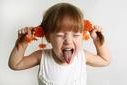 Не допускайте ошибок!
Не сравнивайте ребёнка с другими детьми. Никогда не подчёркивайте превосходства друзей, одноклассников, знакомых. Старайтесь меньше критиковать, чаще говорите о своей любви. 
Не используйте по отношению к ребёнку негативных насмешливых обращений. Всегда вдумывайтесь в смысл слов, которые говорите детям.
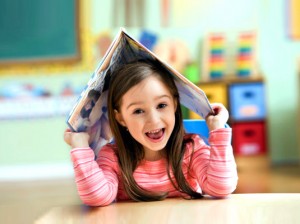 Не допускайте ошибок!
Не обделяйте маленького сына (дочь) своей любовью и лаской.  Не позволяйте проявлять свои эмоции. Старайтесь не давить, а убеждать.
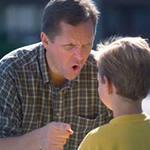 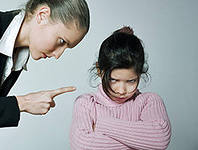 Не допускайте ошибок!
Чаще хвалите своего ребенка за каждую малость, поясняя, за что вы его хвалите. Давайте ему приятные определения, закрепляющие хорошее поведение: «старательный ученик », «творческий мальчик», «аккуратная девочка», «настойчивый человек» и т.д.
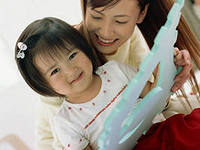 Не допускайте ошибок!
Никогда не имитируйте общение, интерес, участие. Не говорите: «Ах, как здорово ты нарисовал», глядя при этом в телевизор. Либо оторвитесь от сериала, либо честно(!) скажите: «Прости, дорогой. Я сейчас занята и как следует не могу поглядеть. Я закончу и посмотрю хорошенько, что ты нарисовал». Опять же – не обманывайте: когда закончите – обязательно посмотрите.
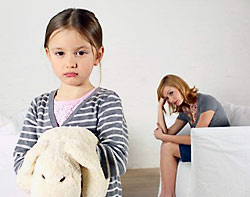 Не допускайте ошибок!
Лучше никогда не бить ребенка. В крайнем случае, если он этого действительно заслуживает, шлепок ему нe повредит, но будьте осторожны! Никогда не наказывайте ребенка, если вы злитесь. Вы оставите в его памяти впечатление ненависти, злобы, а не справедливости. А для настоящего воспитания ребенок должен чувствовать, что вы справедливы и поэтому правы, наказывая его.
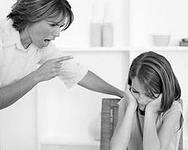 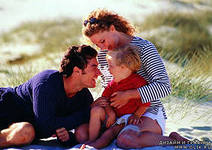 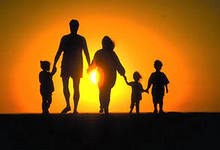 Спасибо за внимание!